Micro propagation
Dr. Habibur Rahman
Associate Professor
J. N. College, Boko
Introduction:-

	The technique of culturing plant became a wide subject embracing morphology, physiology, biochemistry, molecular biology and genetic engineering multiplication of plant through plant tissue culture can be achieved by any of the following methods depending on the objectives. The basic concept is to achieve rapid multiple without creating un wanted somaclonal variation.
Micro propagation is defined as production of miniature planting material in large number by vegetative multiplication through regeneration.
Axillary budding- It is the development from pre-existing meristems on nodal regions to ensure genetic stability of the regenerants.
Adventitious budding- De novo formation of adventitious buds (not from preexisting meristems) may occur directly from the tissues of the explant.
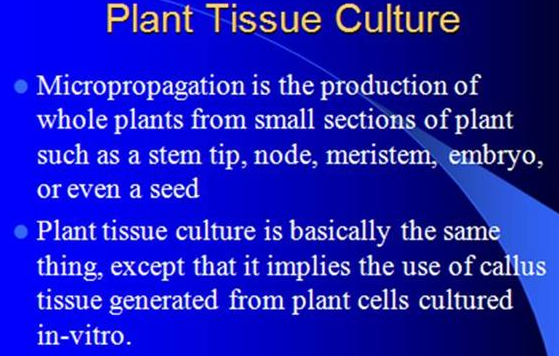 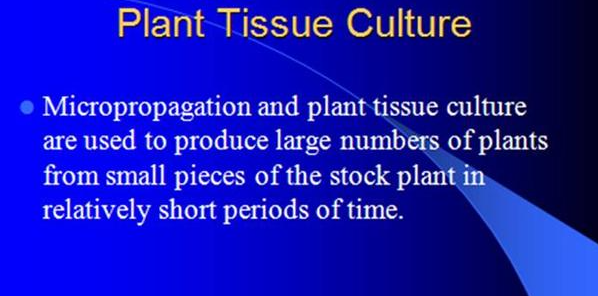 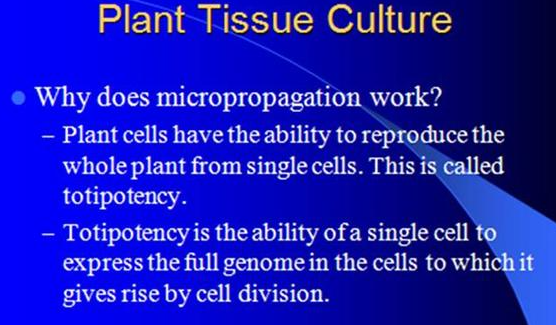 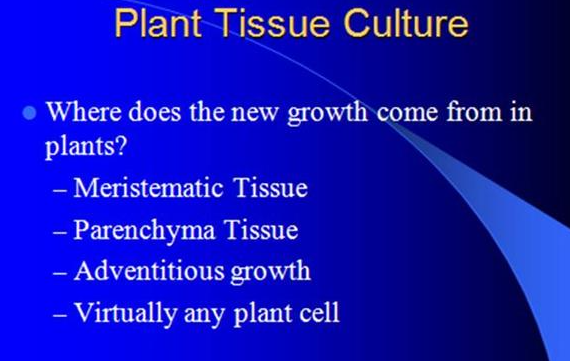 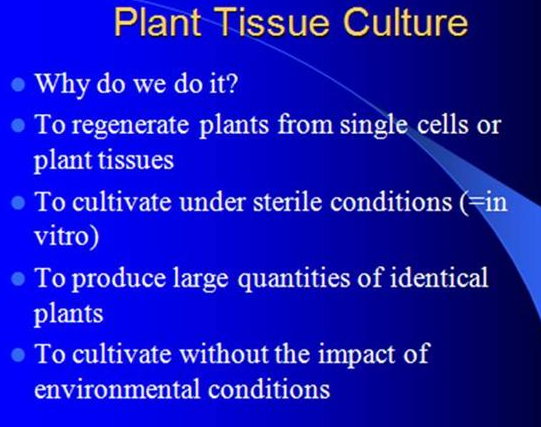 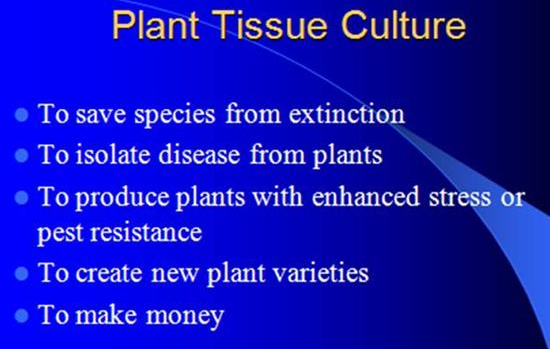 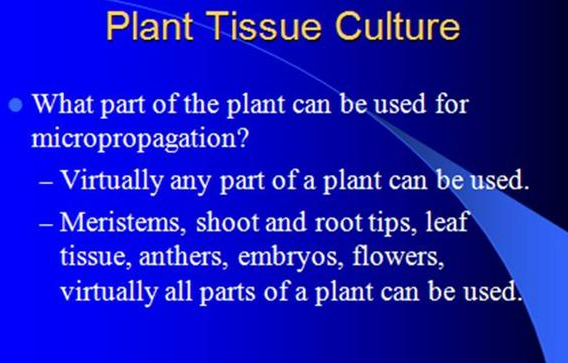 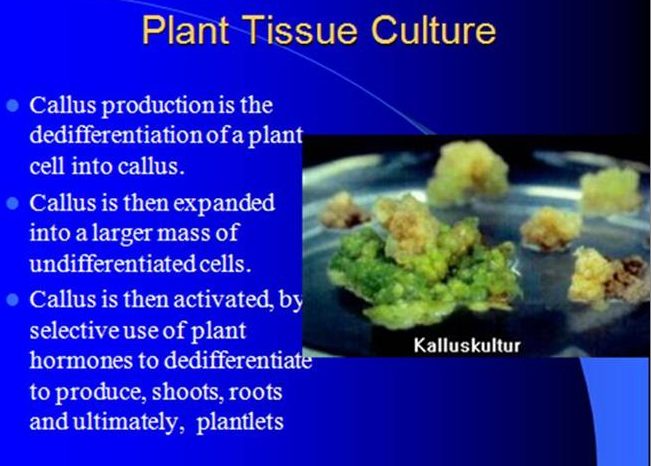 Types of Micropropagation Techniques:

Micropropagation techniques are of three types based on the way of propagation: first, the propagation from shoots with cytokinin like benzyladenine or kinetin; second, multiple shoot differentiation from dedifferentiating tissue, callus, with an auxin-like indole acetic acid; and finally, the embryo differentiation from callus.

The former two methods need the rooting process with an auxin-like indole acetic acid and with naphthalene acetic acid thereafter.

Nowadays, the method of propagation from shoots is the most preferred one, because the latter two methods present the possibility of genetic variation owing to the dedifferentiated phase, callus.
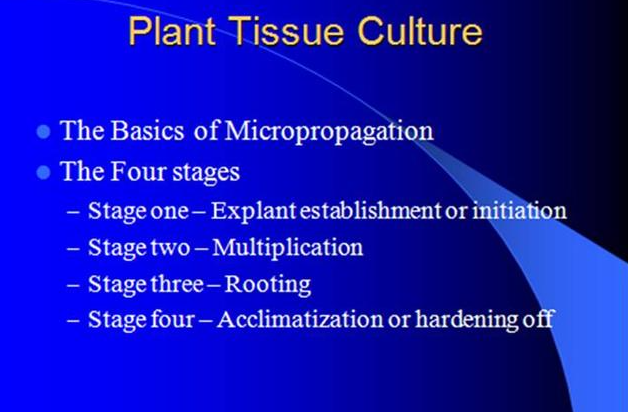 The technique of micro propagation is  divided into four stages:-
Stage I:
	Selection and establishment of Aseptic cultures.
i. In this, selection of typical, healthy, disease free mother plants.
ii. Selection of plant is followed by preparation of explants, surface sterilization and transfer to appropriate media.
iii. Sterilization is carried out through soaking in a calcium hypo chlorite. iv. Main aim is to attain an aseptic culture of the plant.

Stage- II:
 	Multiplication of Propagate 
In this rapid multiplication of the regenerative system for obtaining large number of shoots. 
ii.    For this medium and tissue factors are optimized empirically.
Stage – III:
			Plantlet Regeneration

i. Plantlets are produced through rooting of isolated shoots or 	germination of somatic embryos.
ii. Shoots of appropriate length or age are required, which depends on 	the medium Composition.
iii. High auxin concentration composition is used for the shoot 	development.
iv. Low salt strength of rooting medium facilitates the rooting.
v. In- vitro produced shoots are treated with auxins and transferred 	directly to pot mixture.
Stage – IV:
			Preparation and transfer to field

i. It is concerned with transfer of plantlets in pots their hardening and 	establishment in soil.
ii. This stage is to prepare the propagule for these successful transfer to 	soil.
iii. Hardening of plants imparts some tolerance to moisture stress and 	plants become autotrophic from heterotrophic condition.
iv. Stage organs are formed on plantlets their establishment in soil 	becomes easier.
v. These tuberous organs may require chilling treatment to germinate.
vi. When plantlets are taken out from the vessels adhering with running 	tap water and plantlets are transferred in a soil.
vii. Plantlets are exposed to decreasing humidity by slowly exposing the 	plant or reducing the mist period in the glass house.

viii. Hardened plants are then transferred to glass or poly houses with 	normal environmental conditions.

ix. Plants are irrigitated frequently and their growth and variation are 	monitored regularly
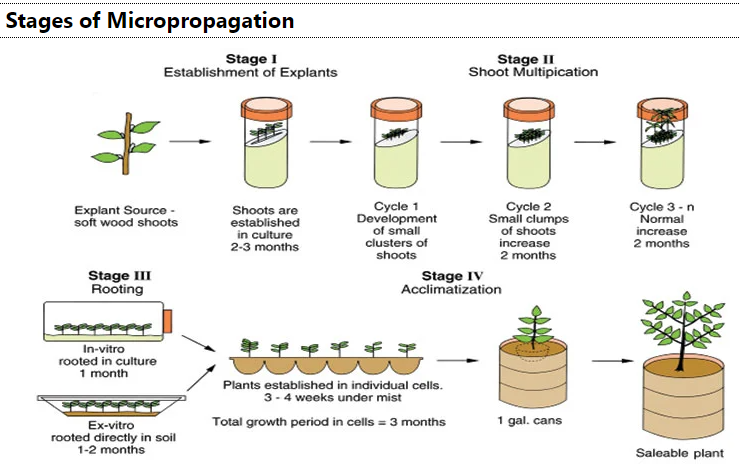 Advantages of Micro-Propagation:-

1)	Shoot multiplication can be achieved in small space so became miniature 	plantlets can be produced.
2)	Propagation is carried out under sterile condition. No damage is caused 	due to insects and diseases and plantlets are produced. 
3) 	Virus free material is used (even through virus elimination by meristem 	culture) a large number of virus free plants can be obtained.
4) 	Plant tissue culture is carried out under defined conditions of 	environmental, nutritional and tissue system, therefore, it is a highly 	reproducible system under the defined set of conditions(controlled 	conditions, reproducibility).
5) 	This production is unaffected by seasonal variations as uniform conditions 	are maintained (no seasonal effect).
6)	No care is required between two subculture as compared to conventional 	vegetative propagation system like watering, weeding (less care).
7)	Small glass house space is required because of miniature size of plant 	lets
8)	Mother plant or genotype of stock plant can be stood and maintained in 	vitro   without damage to environmental factor and stock plants.
9) 	Being sterile transport across countries is permissible without difficulties
	(transport across countries does not require phytosanitory regulation).
     Miniature storage organs(tubers, corns, tuberous, roots) can be produced 	for genotype storage and subsequent plantation which is also called as 	Germplasm storage.
11)	It is possible to mechanize whole process of vegetative propogation for 	large scale plantations.
12)	The plants which are difficult to propagate vegetatively by conventional 	method can be propagated by this method.
Disadvantages of micro-propagation:-

1)	Micro propagation method involve expensive material like 	autoclave, laminar air flow, controlled culture room.
2) 	It is a skilled work so a decision making and technique 	knowledge are required in the personnel.
3)	Contamination cause severe damage to material and add to 	the cost of production, affects time schedule delivery of the 	material.
4)	Genetic stability is not confirmed in certain methods.
5) 	Explants taken are delicate so it takes longer.
6) 	Specific conditions for micro-propogation may be required. 	Therefore, each material requires separate research method.
Limitation of Micropropagation:

Micropropagation techniques require intensive labor and this often limits their commercial application. Automation can reduce the labor required.